Русский язык
5
класс
Кем быть?
Повторение.

Традиции праздника Навруз.
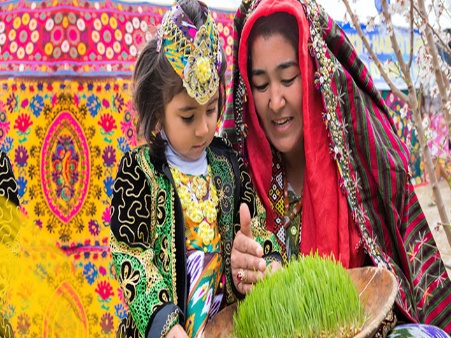 Сегодня на уроке мы
Повторим профессии.
Научимся спрашивать и отвечать на вопросы о профессиях родных.
Отгадаем загадки о профессиях.
Поговорим о празднике Навруз и традициях этого праздника .
Проверим упражнение 7 (стр.129)
Когда мне было пять лет, я мечтал стать лётчиком. Мне хотелось управлять большим самолётом. Потом я посмотрел фильм «Капитан Немо» и захотел стать отважным моряком. Мама советует мне стать детским врачом. Папа хочет, чтобы я был опытным инженером. А я больше всего люблю футбол. Я хочу быть знаменитым футболистом.
Кто кем работает?
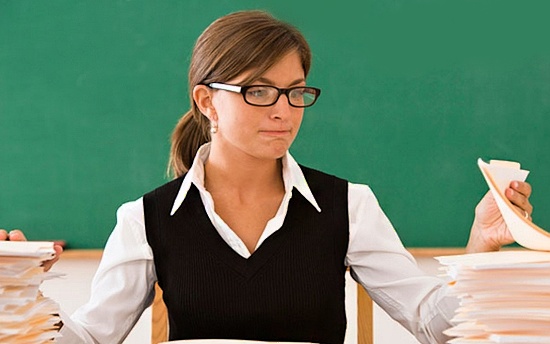 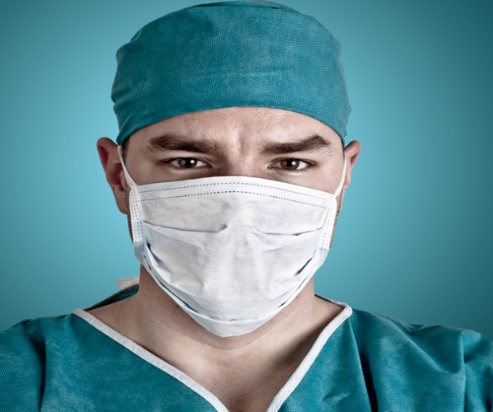 — Моя мама — учитель. Она работает в школе.
— Мой папа — врач. Он работает в больнице.
Кто кем работает?
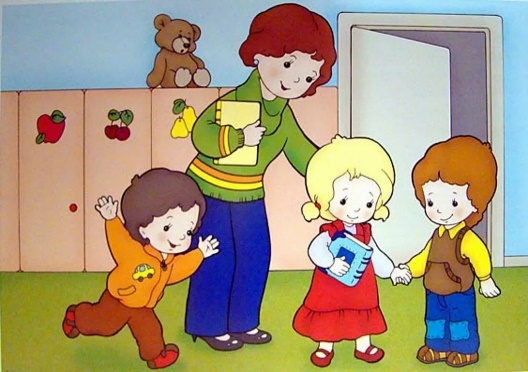 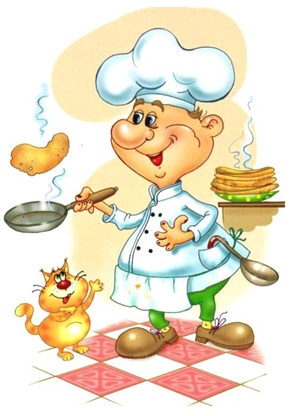 — Моя бабушка — воспитатель. Она работает в детском саду.
— Мой дедушка — повар. Он работает в кафе.
Кто кем работает?
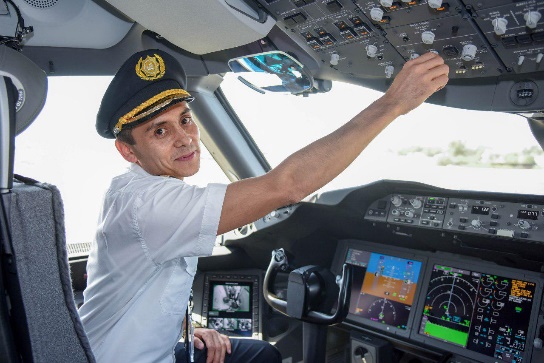 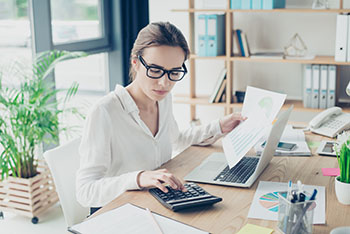 — Моя тётя бухгалтер —. Она работает в банке .
— Мой дядя — лётчик. Он водит самолёты .
Отгадайте загадки
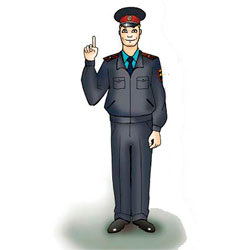 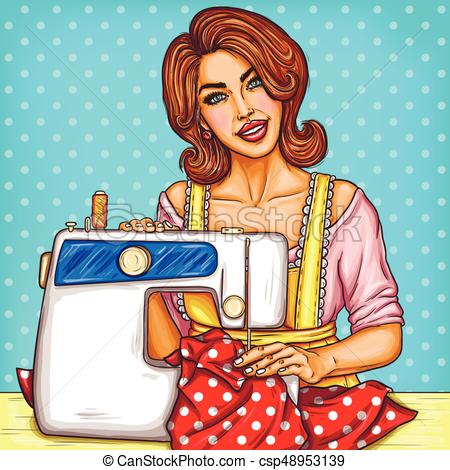 Мастерица на все рукиНам сошьет пиджак и брюки.Не закройщик, не ткачиха.Кто она, скажи? 
                                (Портниха)
На посту своем стоит,За порядком он следит.Строгий смелый офицер.Кто он? 
                    (Милиционер)
Отгадайте загадки
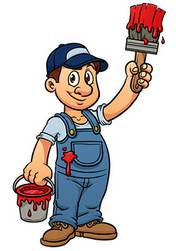 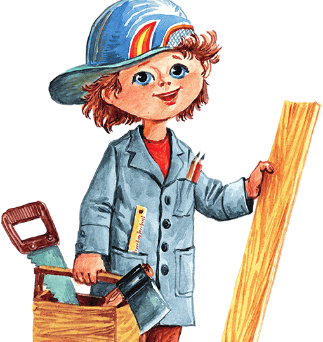 Мастер он весьма хороший,Сделал шкаф нам для прихожей.Он не плотник, не маляр.Мебель делает... 
                                  (столяр)
Вот на краешке с опаскойОн железо красит краской,У него в руке ведро,Сам раскрашен он пестро.
                           (маляр)
Отгадайте загадки
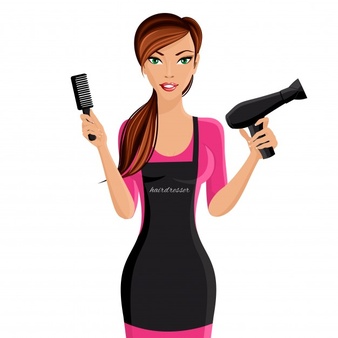 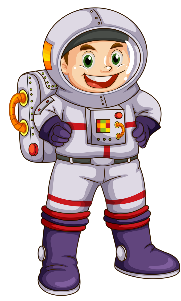 Мама делает прически,Подстригает челки.Фены, ножницы, расческиУ нее на полке.
Он не летчик, не пилот,Он ведет не самолет,А огромную ракету,Дети, кто, скажите, это?
(Парикмахер)
(Космонавт)
МАМИНЫ ПРОФЕССИИ
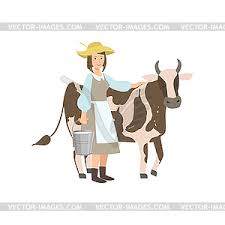 Тёплые вещи быстро и тихоШьёт для детишек мама-портниха.

Доит корову с утра спозаранкуВ чистом загоне мама-доярка.

Зубки больные без всяких уколовВылечит мама – врач-стоматолог.
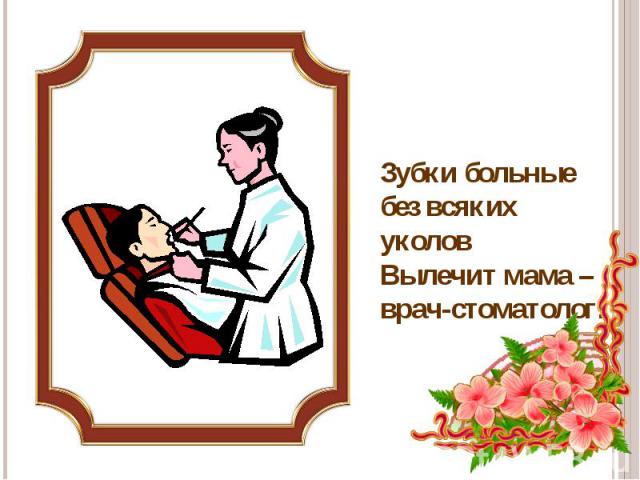 МАМИНЫ ПРОФЕССИИ
В детском саду очень много занятий.Мама там няня и воспитатель.

В школе не меньше занятий. Смотрите:Ставит оценки мама-учитель.

Из корешочка растить не устанетЧудо-растение мама-ботаник.
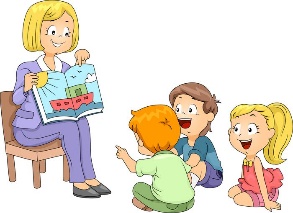 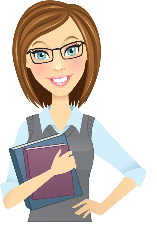 МАМИНЫ ПРОФЕССИИ
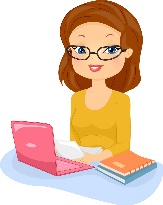 Пишет в газеты статьи и запискиМама-писатель и журналистка.

Вкусной колбаски достала с витриныМама, она – продавец магазина.

Плюшки и булочки кушать спешите!Их испекла нам мама-кондитер.
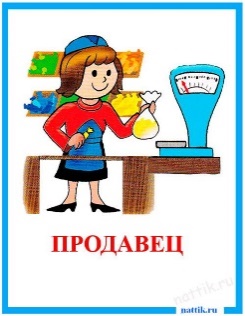 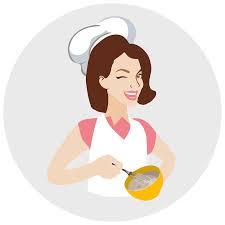 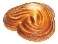 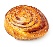 Навруз
Самый любимый праз…ник в Узбекистан… – Навруз. Ему много тысяч лет. Это перв…  день солнечного года. Природа просыпает…ся, цветут сады, з…ленеют луга. Начинают…ся п…левые работы.
е
д
ый
е
о
Навруз
Навруз  отмечают несколько дней. Люди дар…т друг другу сладости, чтобы сладкой была ж…знь. Праз…ничный стол украшают зеленью и фруктами и овощами. В этот день можно обливать друзей водой. Тогда урожай будет хорош…м. Артисты раду…т всех песнями и танцами.
я
и
д
и
ю
Праздничное блюдо   СУМАЛЯК
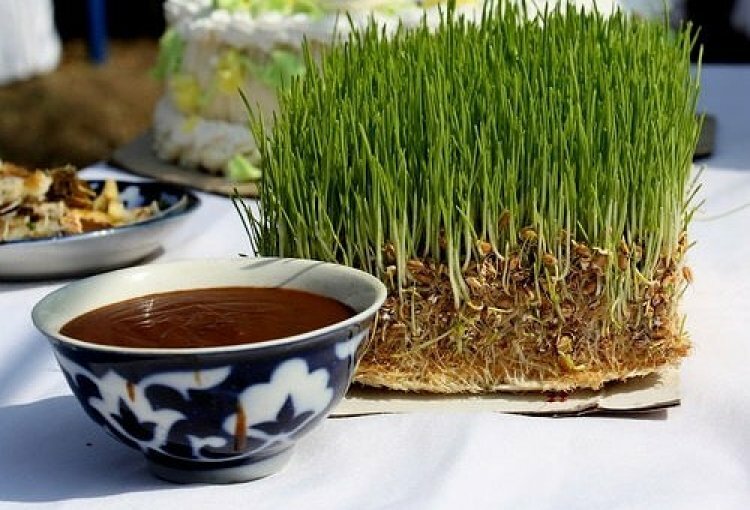 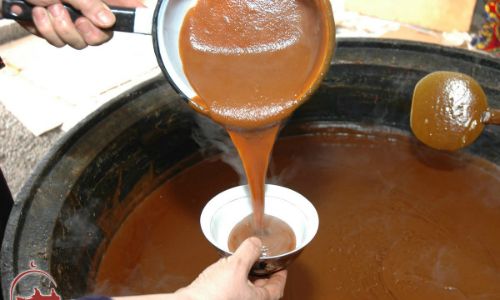 Сумаляк - весеннее лакомство Навруза, вкусное и полезное блюдо, которое восстанавливает силы и дарит бодрость,
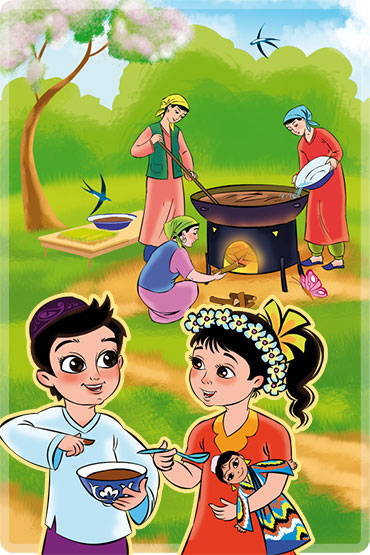 В наши дни сохранился обычай раздавать соседям и знакомым сумаляк сразу после его приготовления. Говорят, что если попробовать сумаляк из семи котлов, будешь счастливым. Люди продолжают, как и прежде, охотно делиться с ближним тем, что у них есть - делиться счастьем жить, видеть своих близких, радоваться новой весне и Наврузу (Новому дню).
Праздник Навруз в Узбекистане очень крепко связан с новыми надеждами. Поэтому в этот день принято прощать даже злейшим своим врагам, не ссориться, помогать слабым и нуждающимся. 
   За  две недели до праздника делают хашар: на всех улицах города чистят арыки, сажают и белят деревья. Все это принесёт удачу в дом – верят люди. 
   Добрая традиция - угощать. В этот день хозяйки жарят особые пирожки с зеленью, кук самсу, готовят нишалду, халим, в казанах готовят вкусный праздничный плов…
Навруз- весенний Новый год,День равноденствия, тепла.С собой он радость всем несёт.Весна на землю к нам пришла.Традиционный сумалякУкрасит праздничный ваш стол.Добра всем вам! Да будет так!Ведь в гости к нам Навруз пришел.
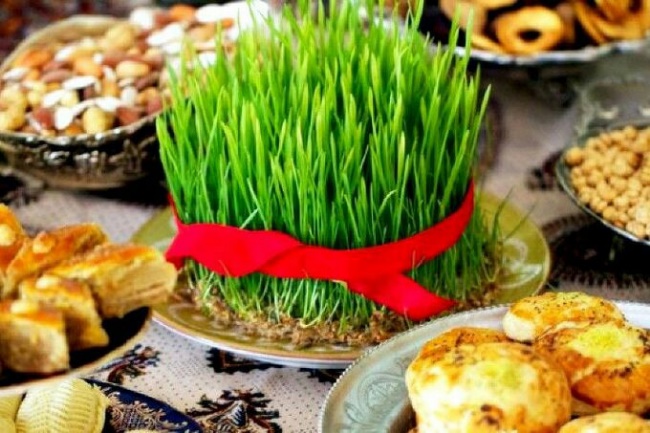 Задание для самостоятельного выполнения
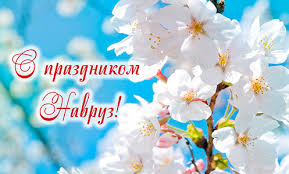 Сделайте красивую открытку на праздник Навруз и напишите праздничное поздравление.